Школьная служба примирения.
«Гармония»
Определяющими принципами деятельности школьной службы примирения нашей школы являются:
Добровольность;
Конфиденциальность;
Нейтральность;
Приоритет потребностей пострадавшего;
Личная ответственность нарушителя;
Активное участие сторон в разрешении конфликта и принятии решения.
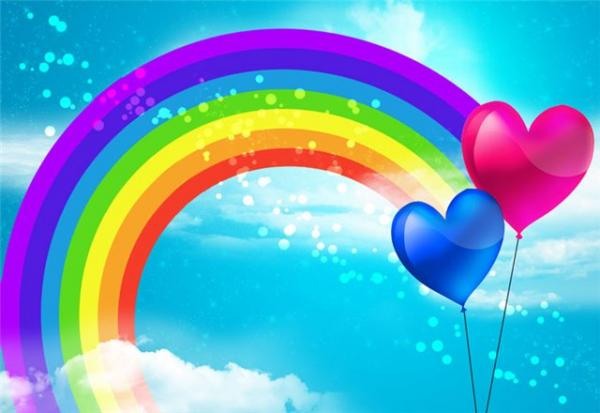 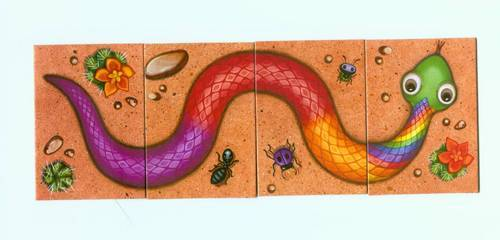 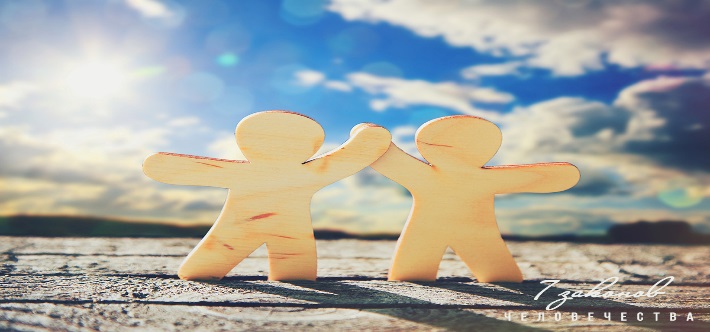 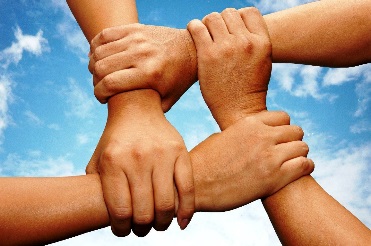 Миссия  ШСП: развить и закрепить как культурную традицию способность людей к взаимопониманию. Цели ШСП: Развитие восстановительного способа решения конфликтов. Направления службы: Предупреждение повторных нарушений. Создание психологического комфорта всем учащимся, оказавшихся вовлеченными в конфликт.
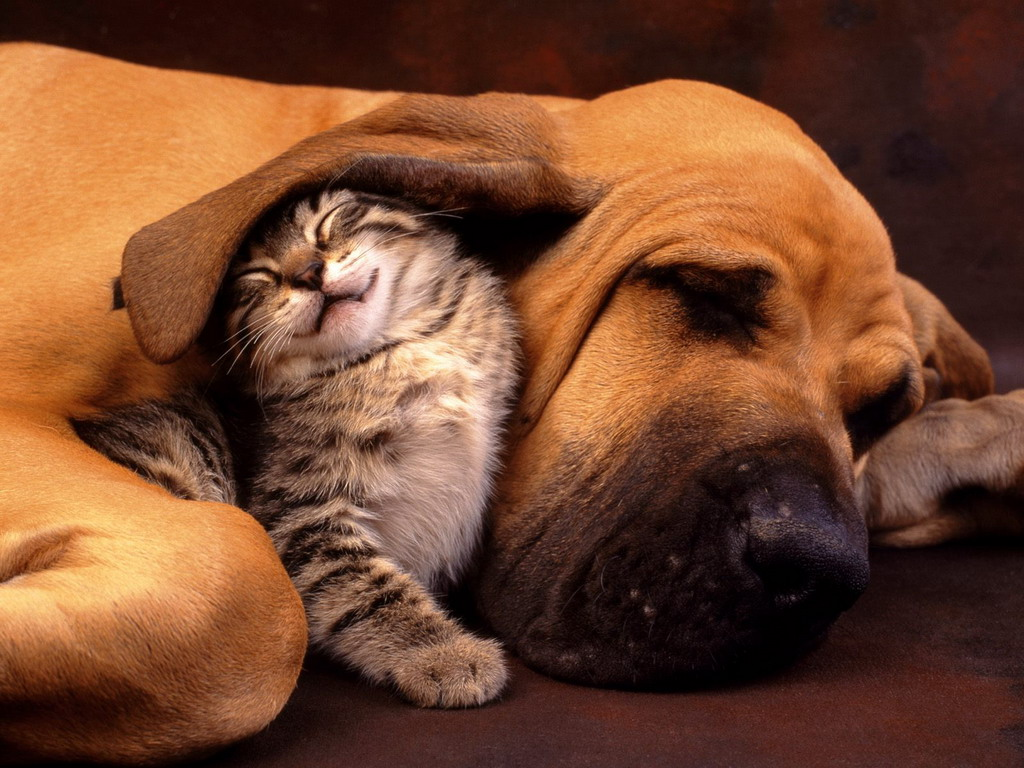 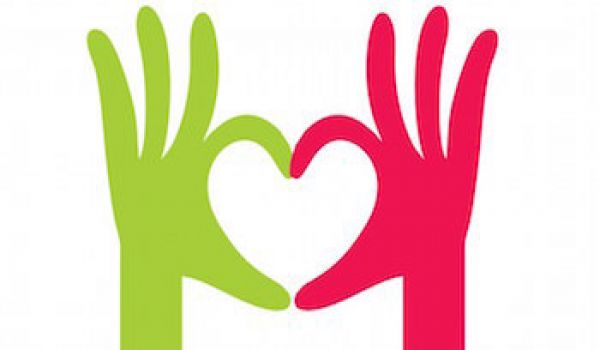 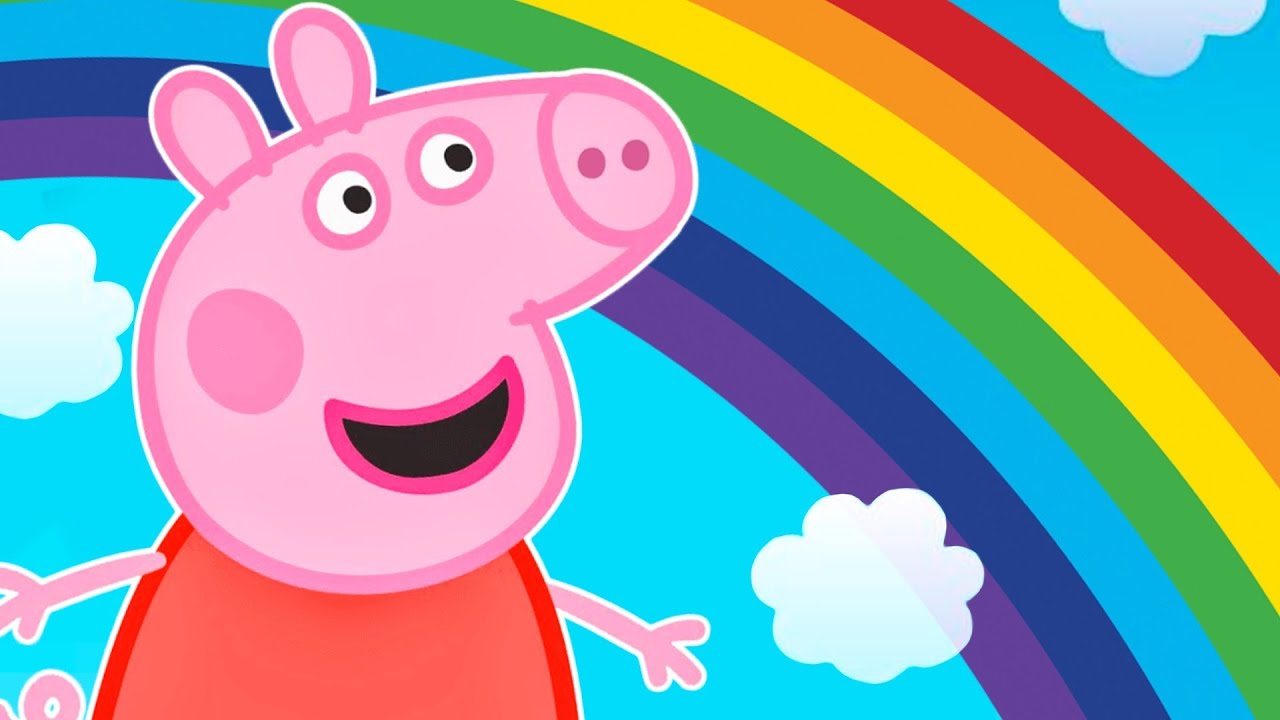 Если вас привлекает возможность в помощи разрешении конфликтов, то мы предлагаем вам вступить в нашу службу школьного примирения!!!  
 Мы принимаем ребят с 7 по 10 класс.
 По поводу приема, обращаться в кабинет соц. педагога, находящийся на третьем этаже.
Спасибо за внимание!!!
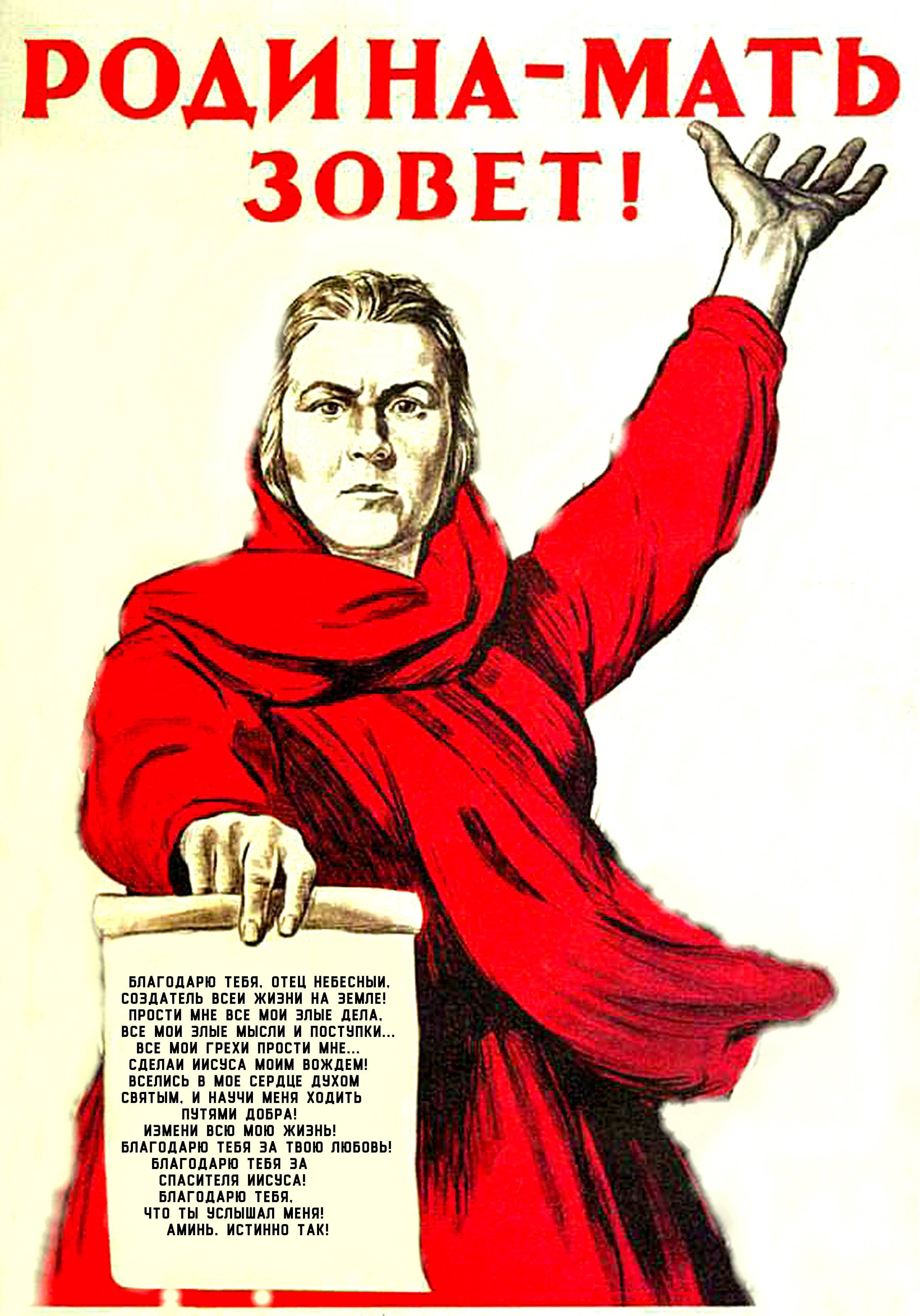 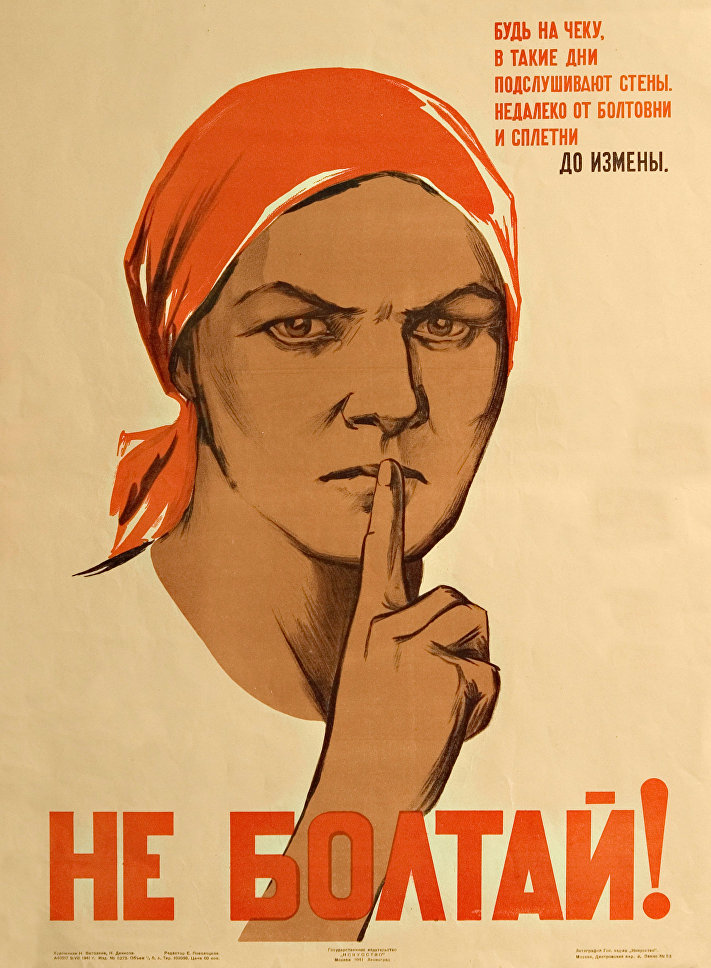